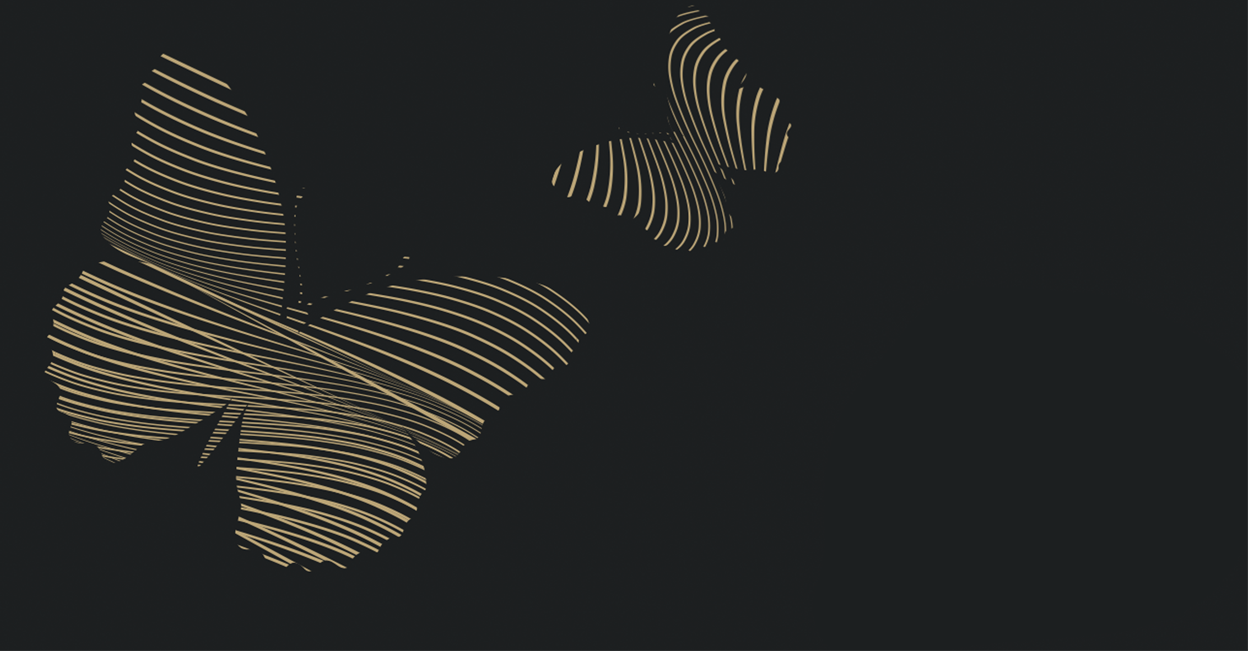 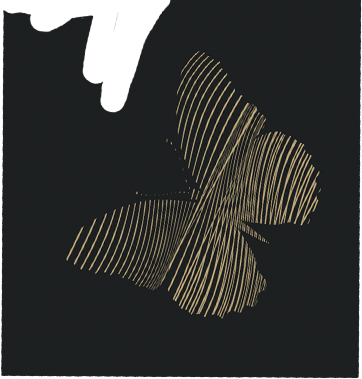 个
“
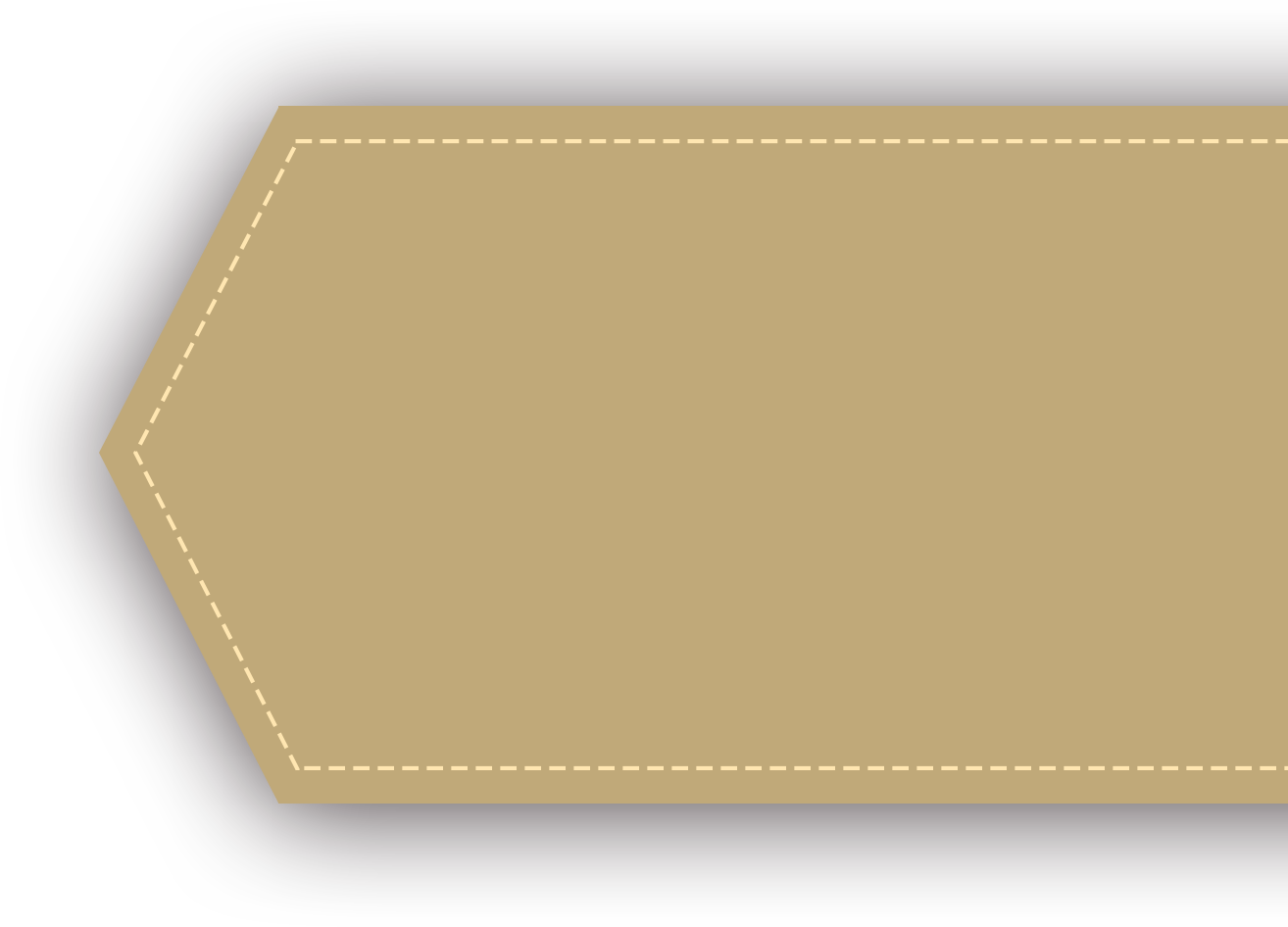 人
简
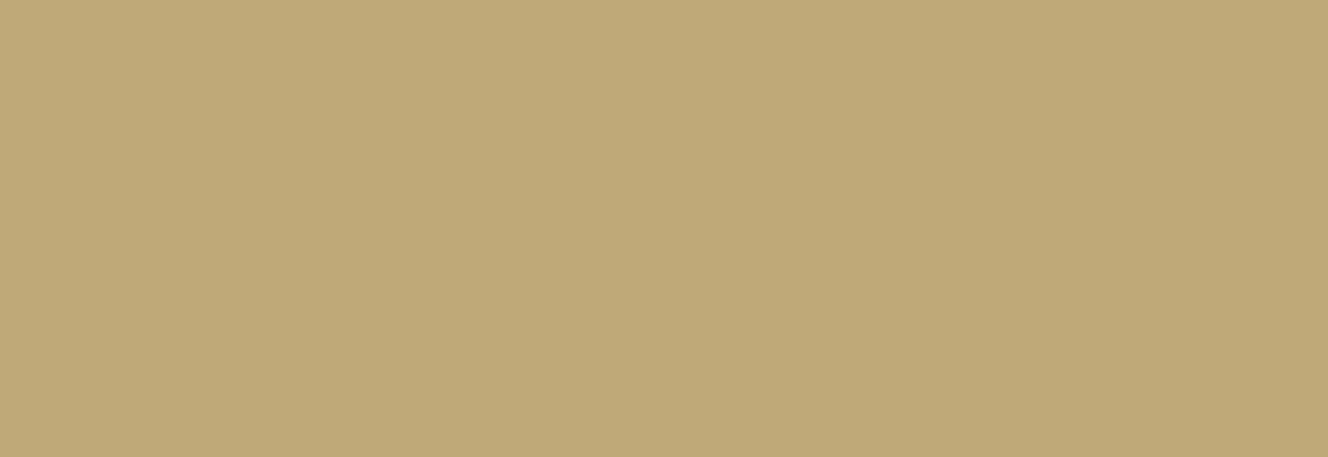 清新文艺 简约风
历
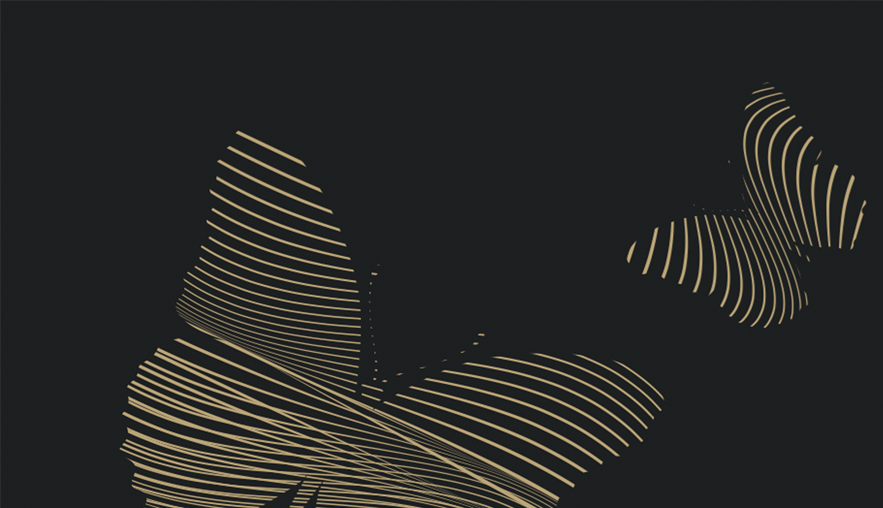 Time is not old, fall in lovewithultimatesimplicity, the fresh literature and art, minimalist style
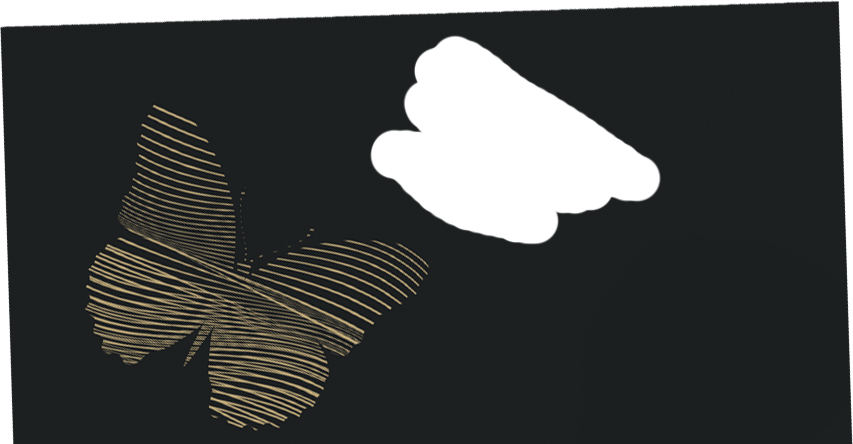 01
04
02
03
关于我
工作经验
胜任能力
目标计划
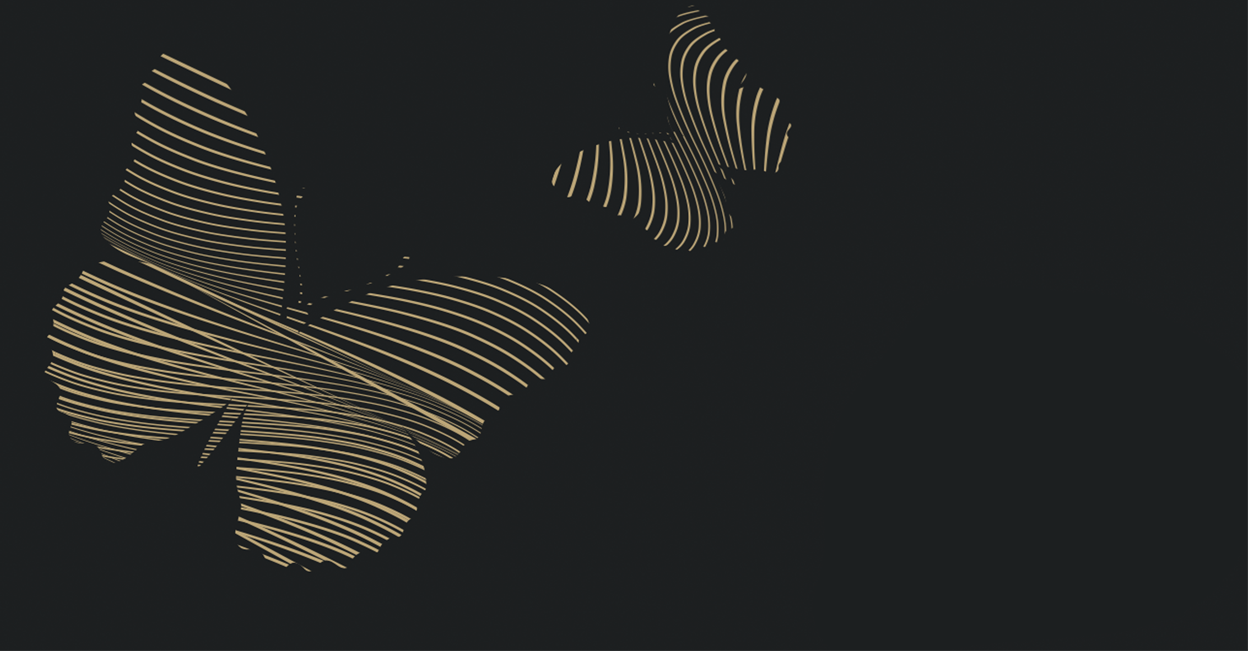 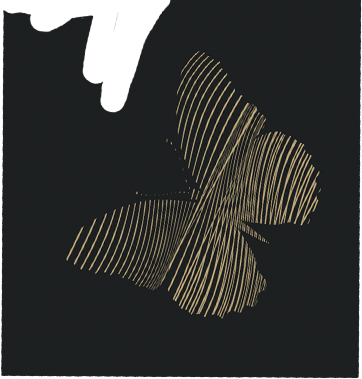 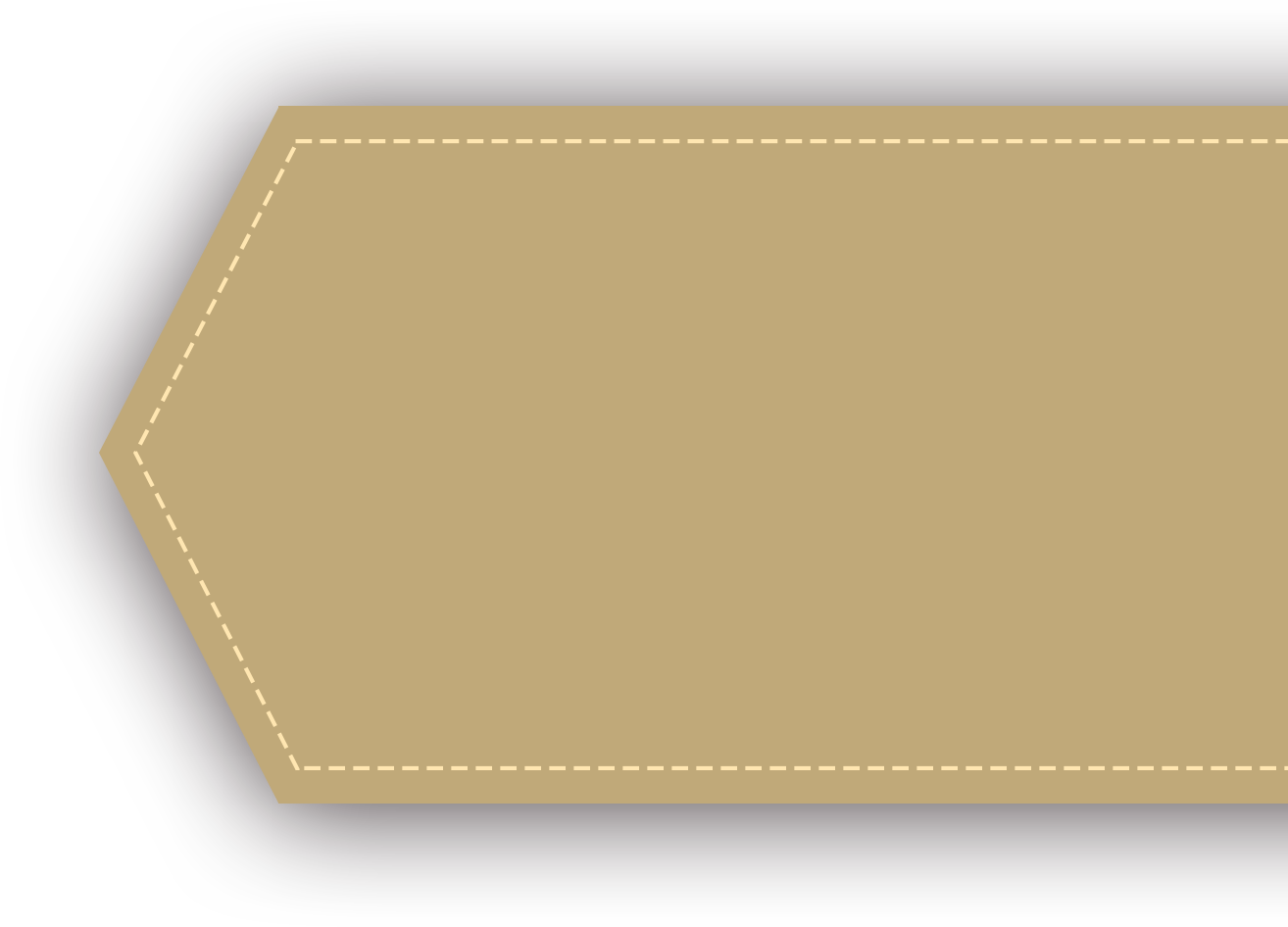 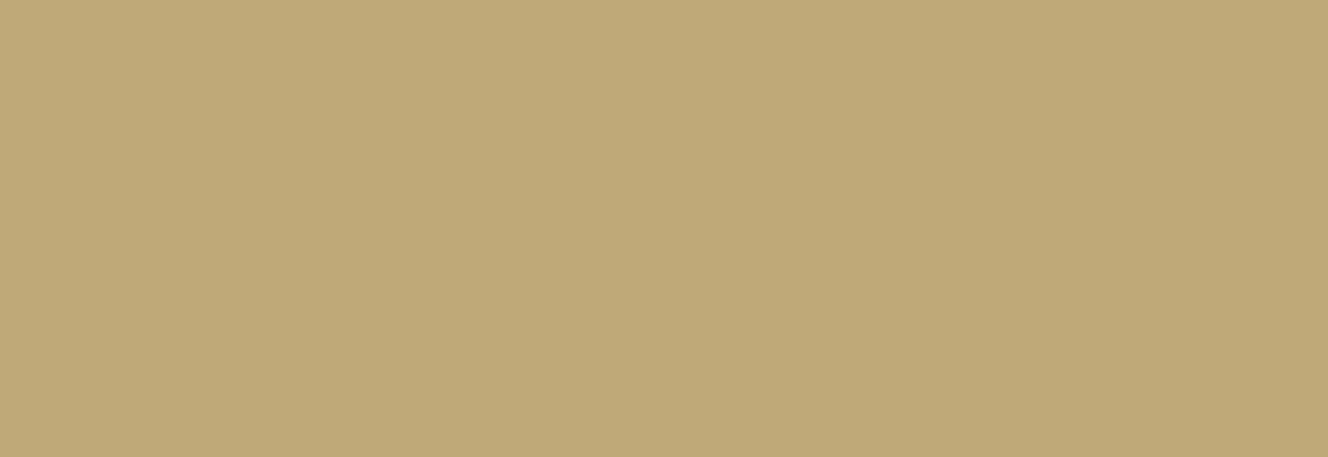 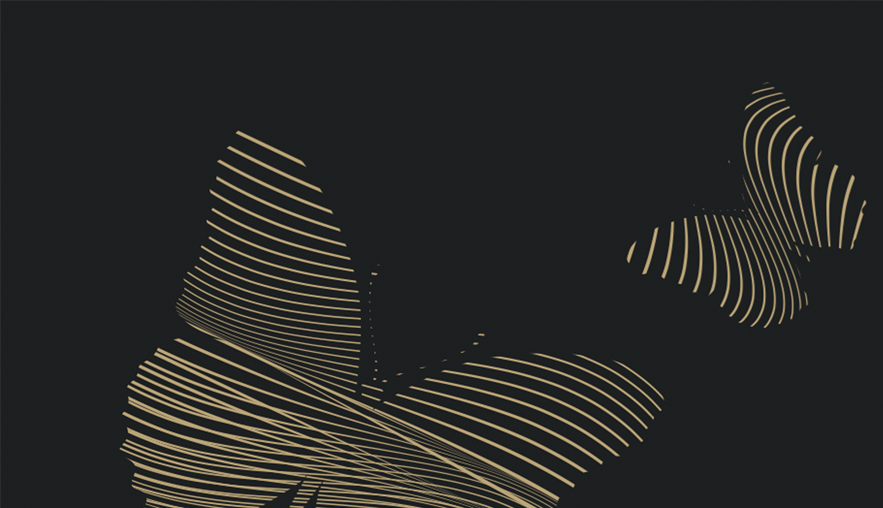 目 录
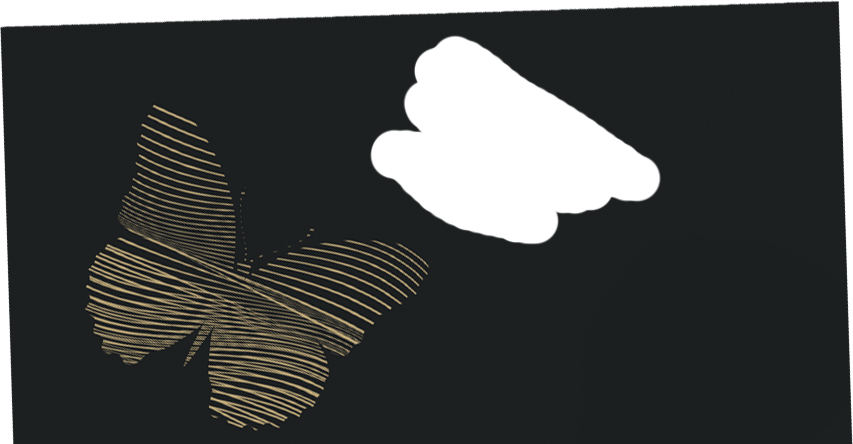 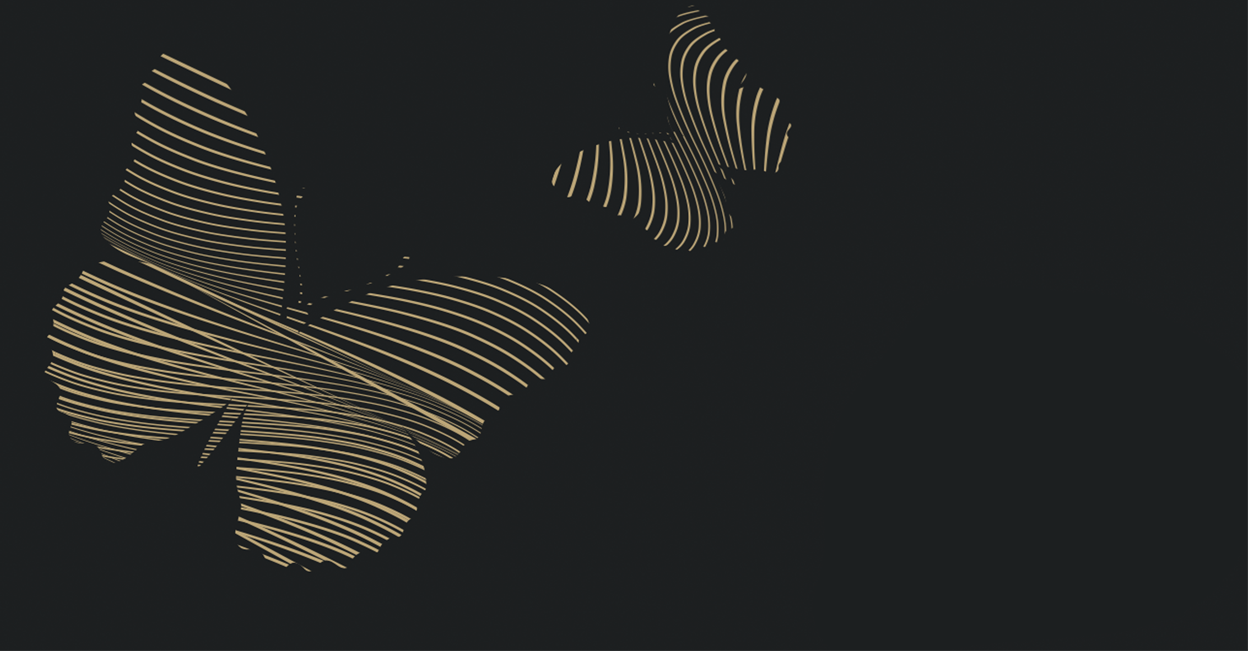 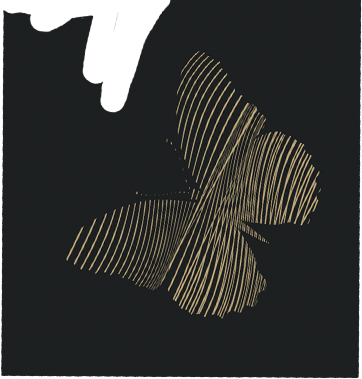 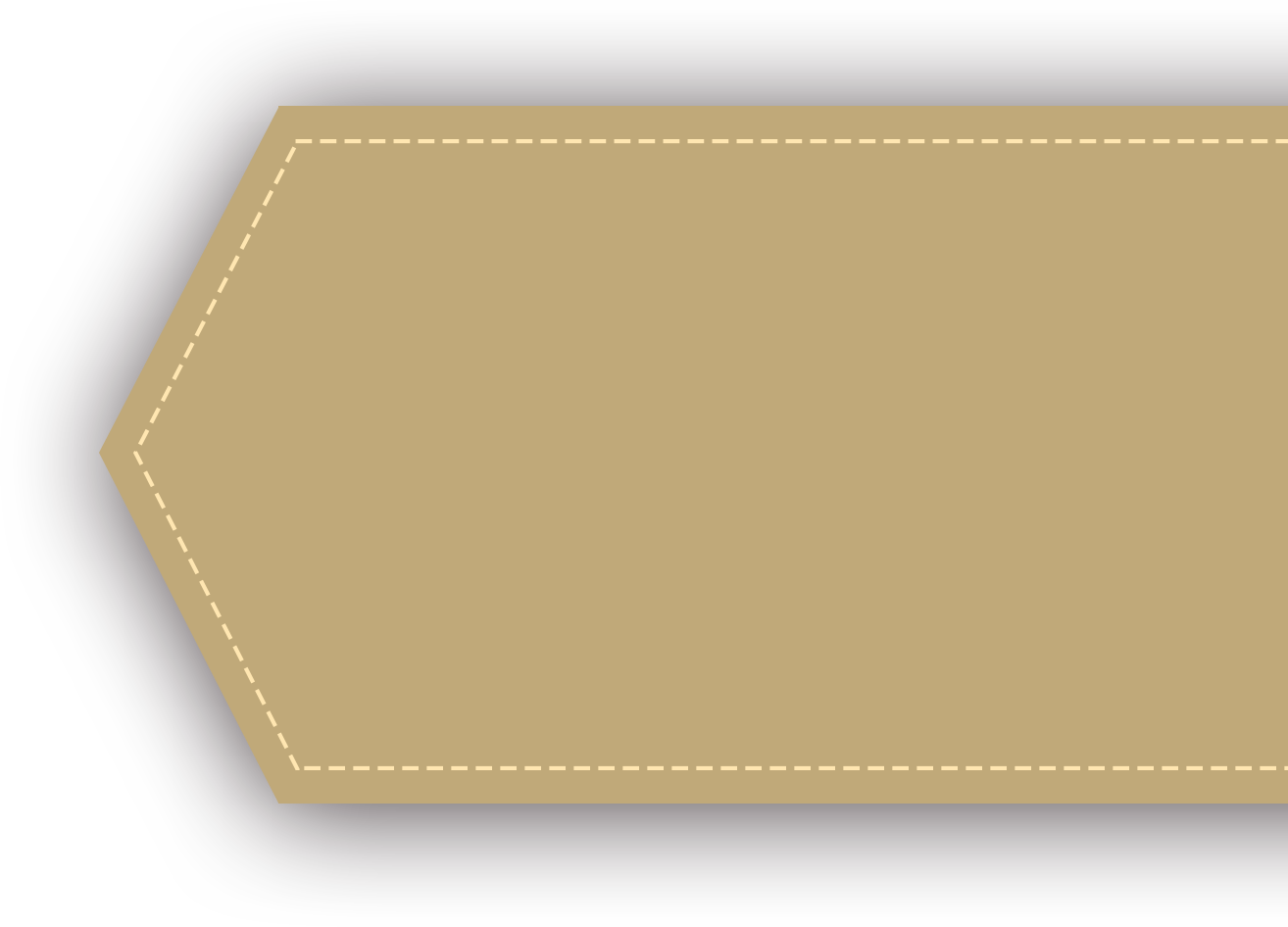 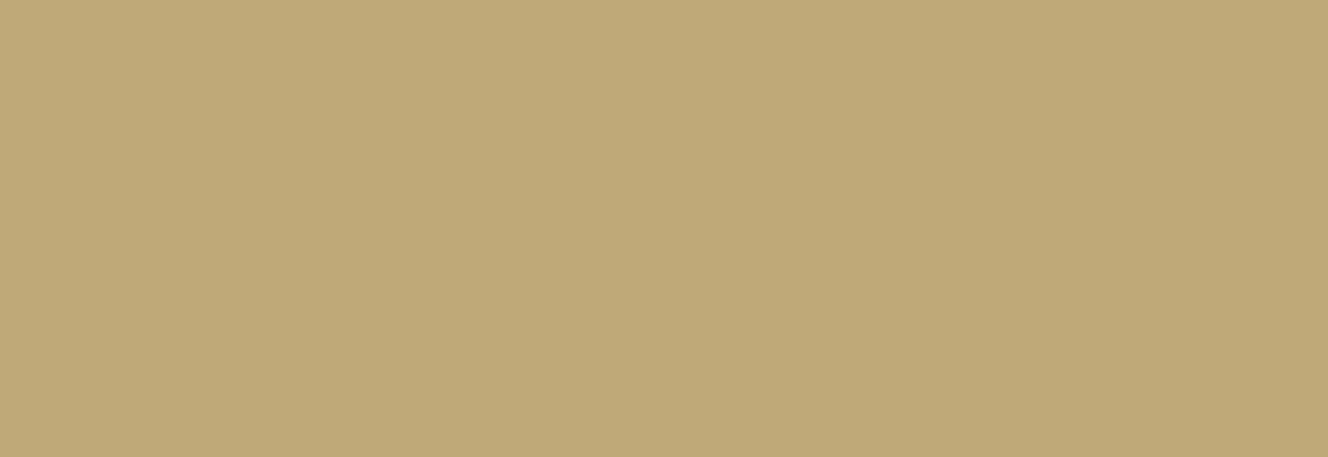 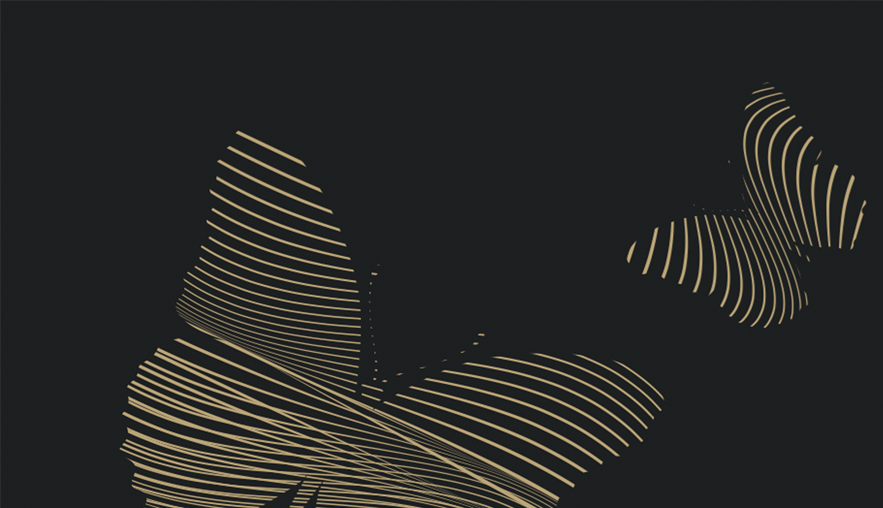 关于我
01
点击输入您的文字内容，点击输入您的文字内容，点击输入您的文字。
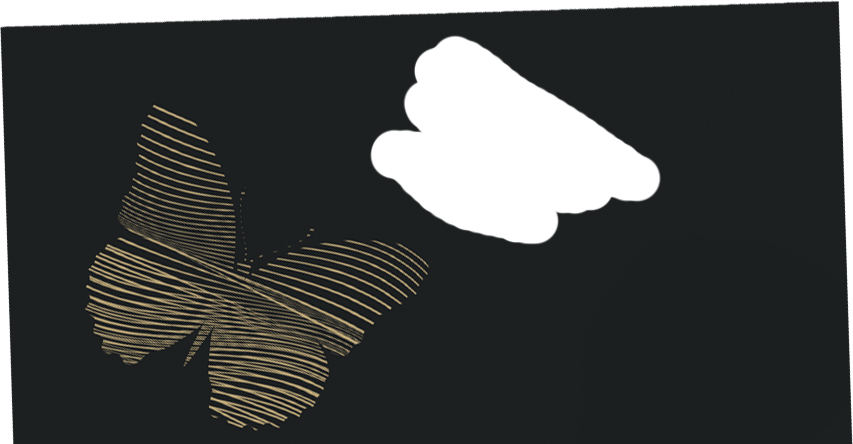 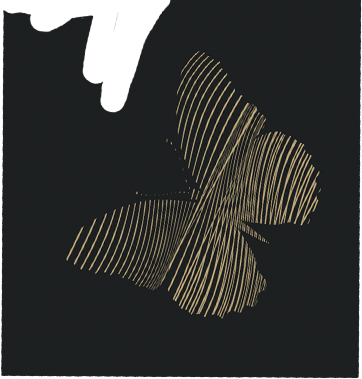 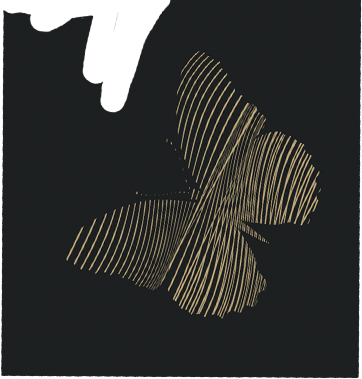 有关于我
PLEASE CLICK HERE TO ADD YOUR TITLE
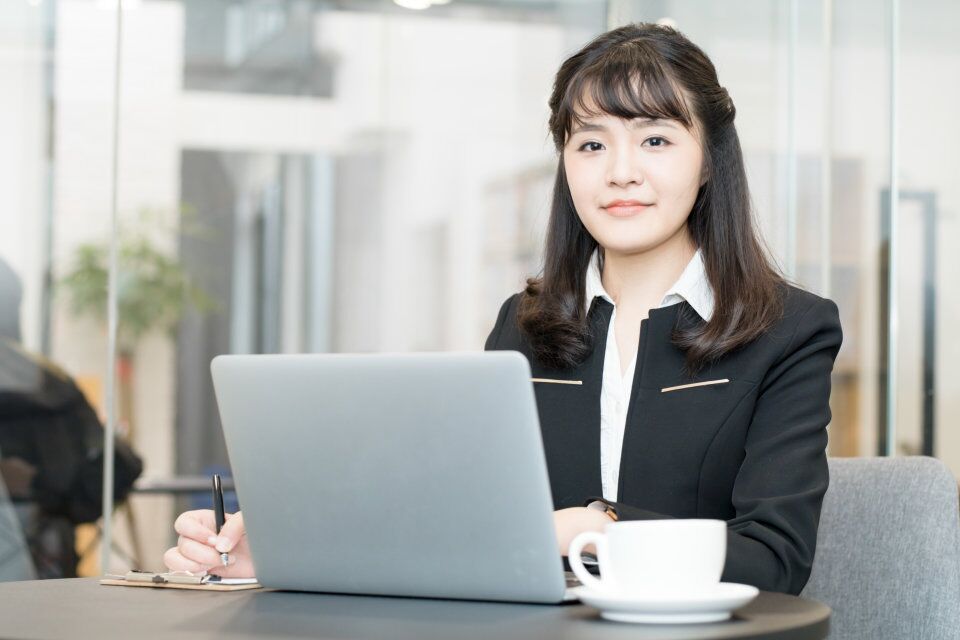 标题文字添加
用户可以在投影仪或者计算机上进行演示也可以将演示文稿打印出来制作成胶片用户可以在投影仪或者计算机上进行演示也可以将演示文稿打印出来制作成胶片
文字添加
文字添加
文字添加
文字添加
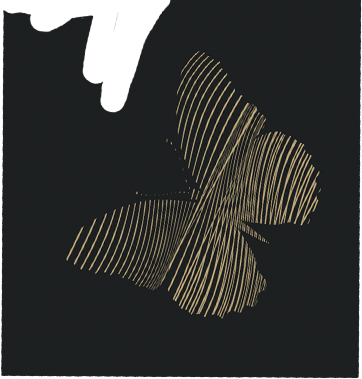 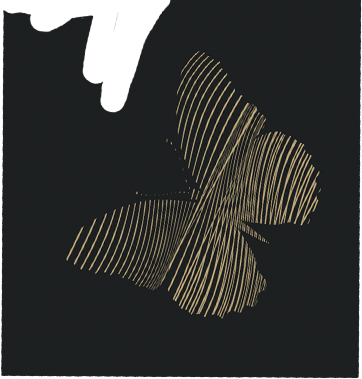 有关于我
PLEASE CLICK HERE TO ADD YOUR TITLE
Summary
点击添加内容点击添加内容
点击添加内容点击添加内容
COMPETITOR
点击添加内容
点击添加内容
COMPETITOR
点击添加内容
点击添加内容
COMPETITOR
点击添加内容点击添加内容
点击添加内容点击添加内容
POINTS
点击添加内容
点击添加内容
点击添加内容点击添加内容
点击添加内容
POINTS
Our Advantages
点击添加内容
点击添加内容
OurAdvantages
Our Advantages
点击添加内容
点击添加内容
点击添加内容点击添加内容
点击添加内容
Our Advantages
点击添加内容
点击添加内容
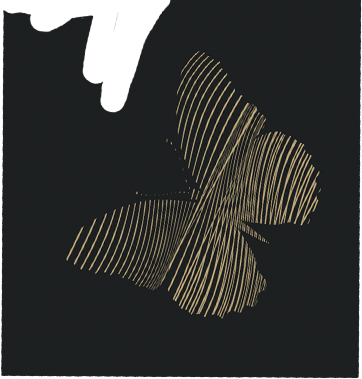 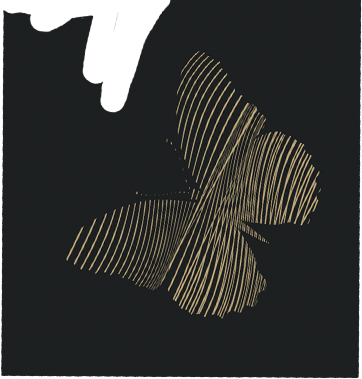 有关于我
PLEASE CLICK HERE TO ADD YOUR TITLE
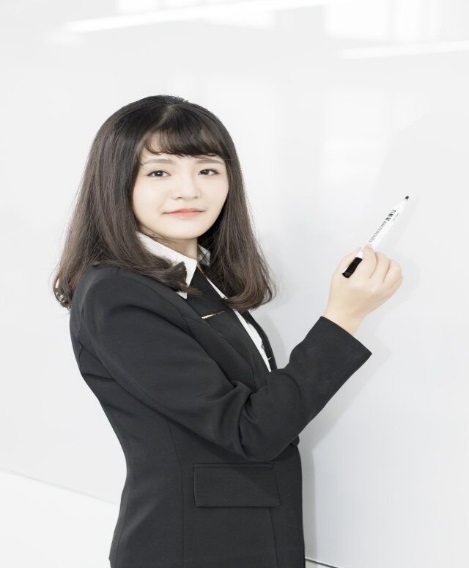 标题文字添加
标题文字添加
用户可以在投影仪或者计算机上进行演示也可以将演示文稿打印出来制作成胶片用户可以在投影仪或者计算机上进行演示也可以
用户可以在投影仪或者计算机上进行演示也可以将演示文稿打印出来制作成胶片用户可以在投影仪或者计算机上进行演示也可以
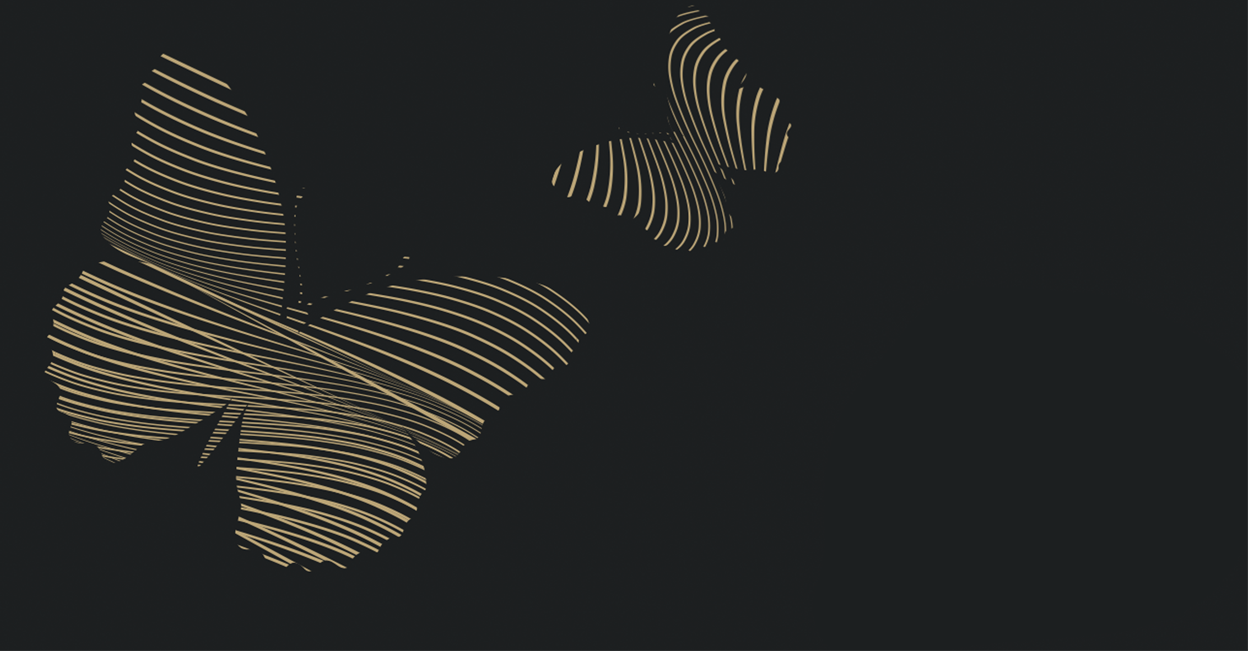 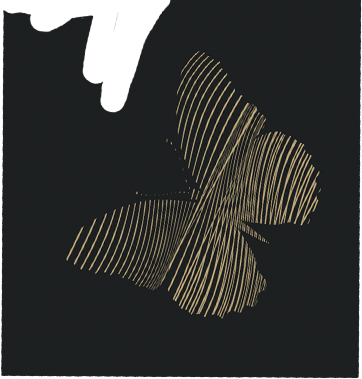 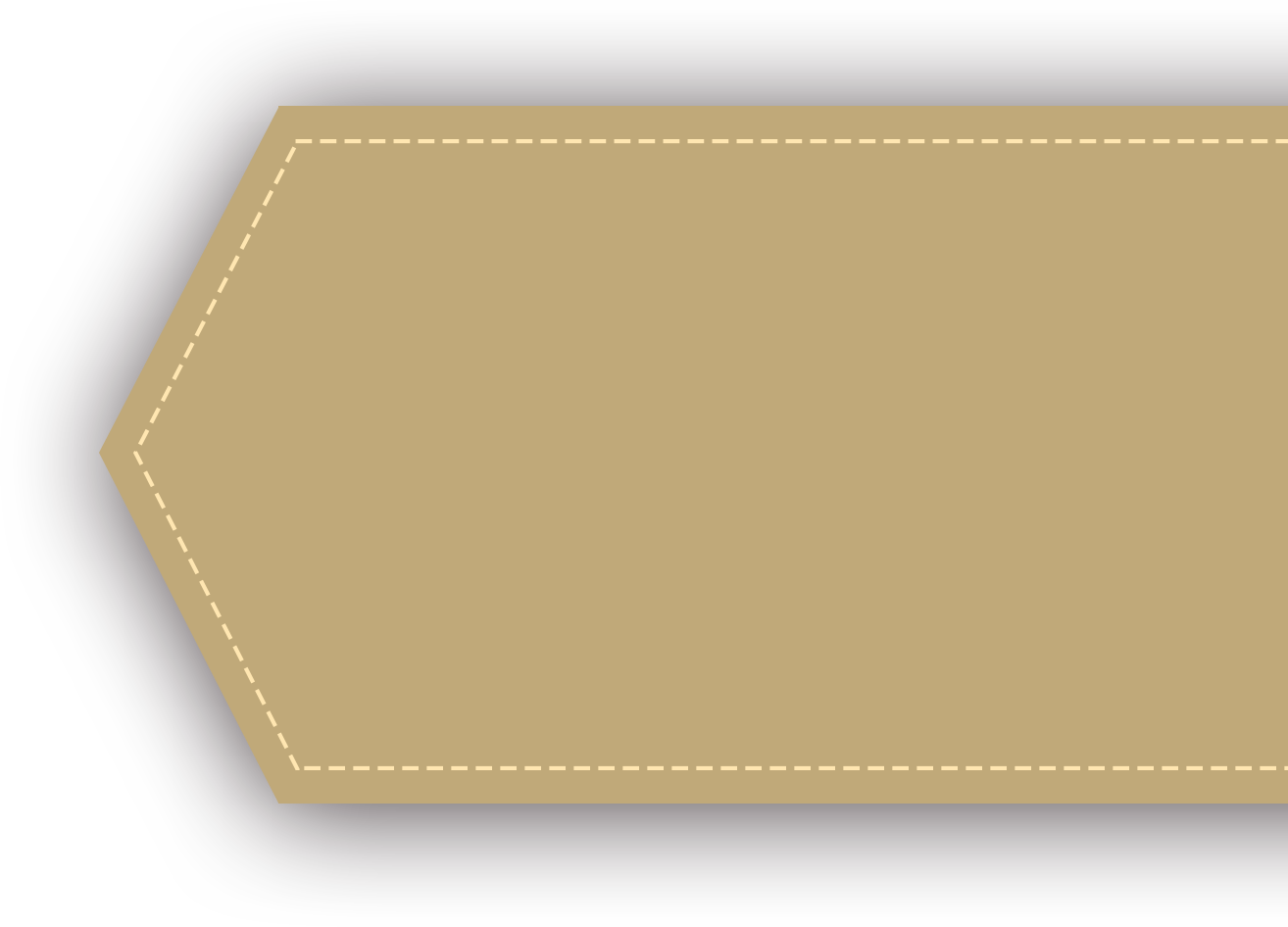 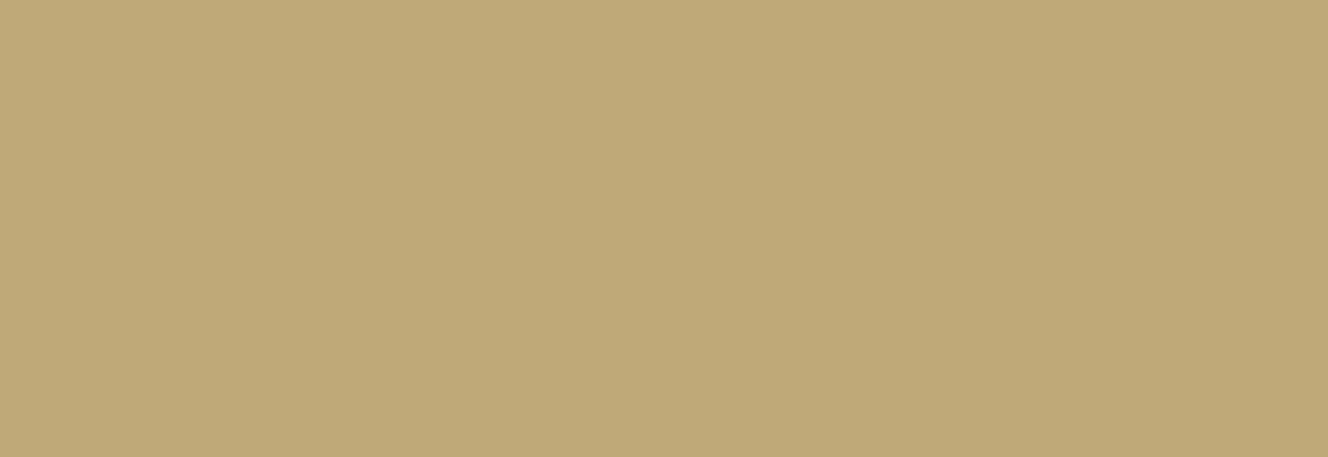 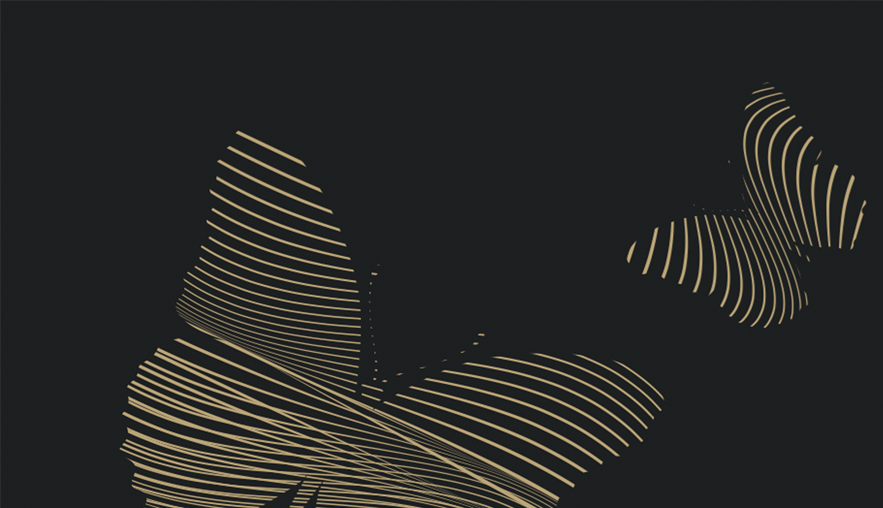 工作经验
02
点击输入您的文字内容，点击输入您的文字内容，点击输入您的文字。
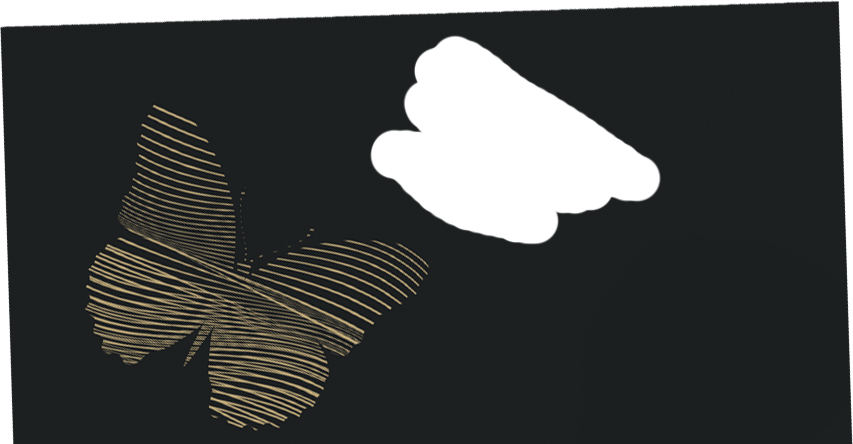 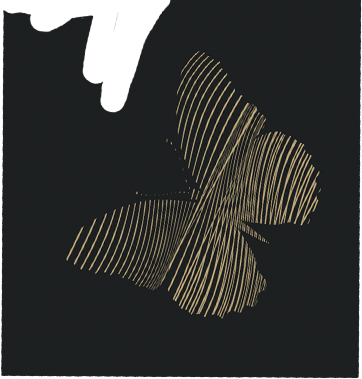 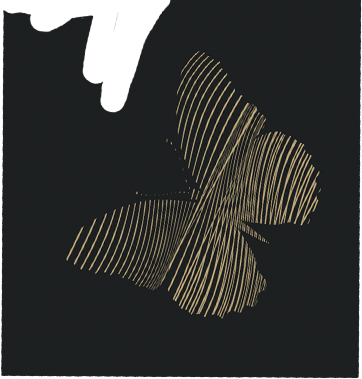 工作经验
PLEASE CLICK HERE TO ADD YOUR TITLE
标题文字添加
标题文字添加
用户可以在投影仪或者计算机上进行演示也可以将演示文稿打印出来制作成胶片
用户可以在投影仪或者计算机上进行演示也可以将演示文稿打印出来制作成胶片
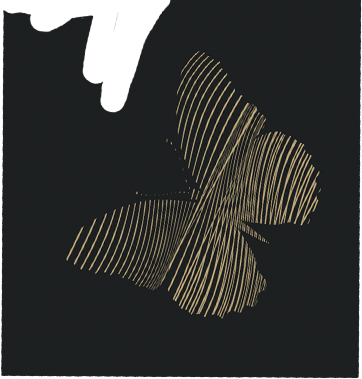 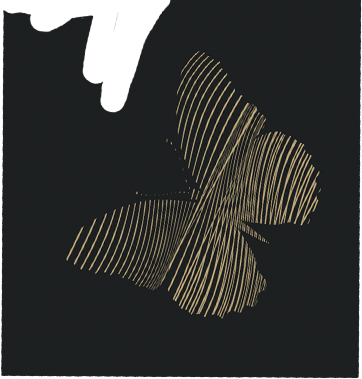 工作经验
PLEASE CLICK HERE TO ADD YOUR TITLE
文字添加
文字添加
文字添加
文字添加
用户可以在投影仪或者计算机上进行演示
用户可以在投影仪或者计算机上进行演示
用户可以在投影仪或者计算机上进行演示
用户可以在投影仪或者计算机上进行演示
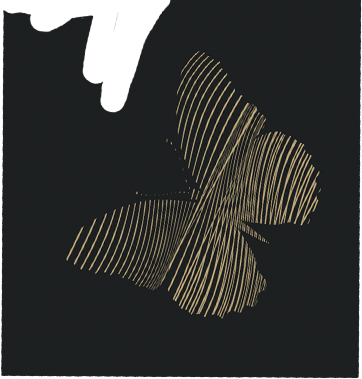 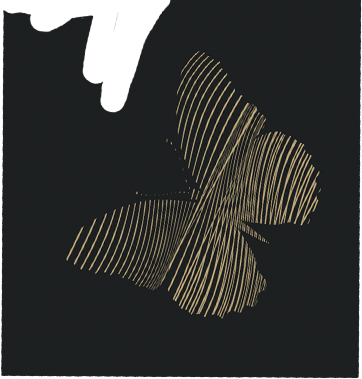 工作经验
PLEASE CLICK HERE TO ADD YOUR TITLE
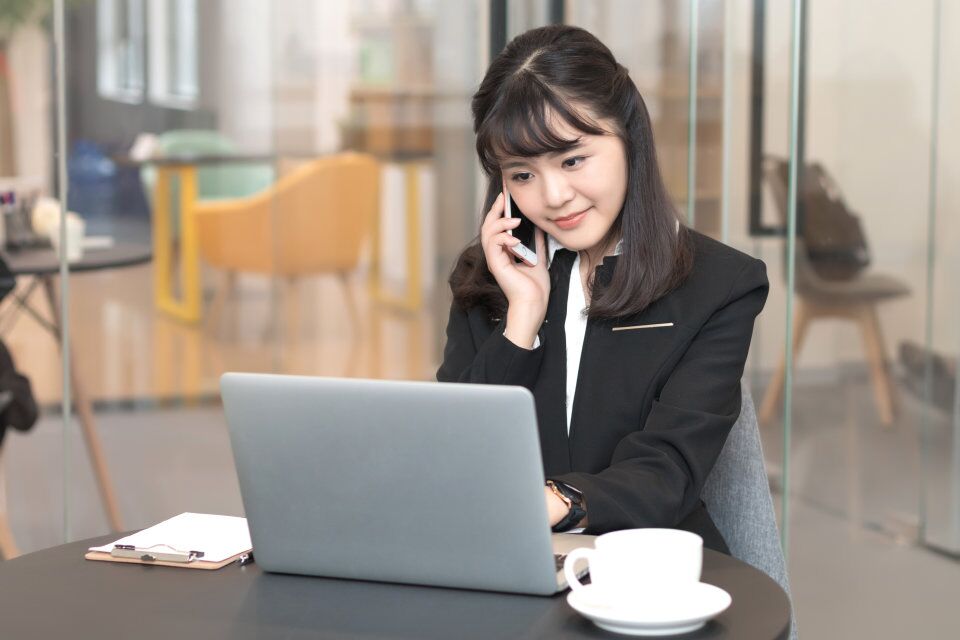 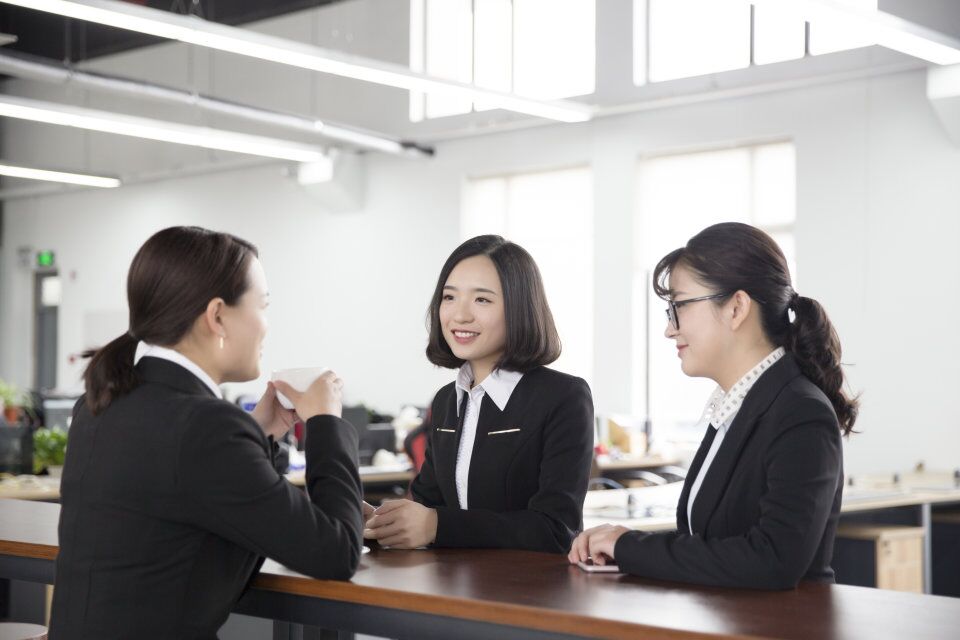 ORIGINALITY
FOR YOUR DEMONSTRATION
创意
为您的演示助力
添加您的标题
在这里添加相关的文字描述，可以从您的文案中复制需要的内容到这里在这里添加相关的文字描述
添加标题
添加标题
添加标题
添加标题
Ut wisi enim ad minim veniam, quis nostrud exerci tation ullamcorper nibh euismod tincidunt ut laoreet dolore magna Ut wisi enim ad minim veniam
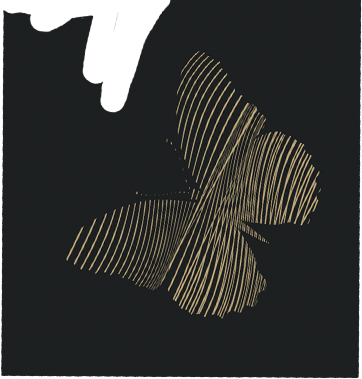 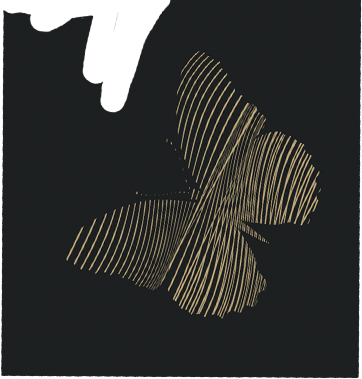 工作经验
PLEASE CLICK HERE TO ADD YOUR TITLE
单击此处输入标题
点击输入您的文字内容，点击输入您的文字内容，点击输入您的文字。
单击此处输入标题
单击此处输入标题
点击输入您的文字内容，点击输入您的文字内容，点击输入您的文字。
点击输入您的文字内容，点击输入您的文字内容，点击输入您的文字。
单击此处输入标题
单击此处输入标题
点击输入您的文字内容，点击输入您的文字内容，点击输入您的文字。
点击输入您的文字内容，点击输入您的文字内容，点击输入您的文字。
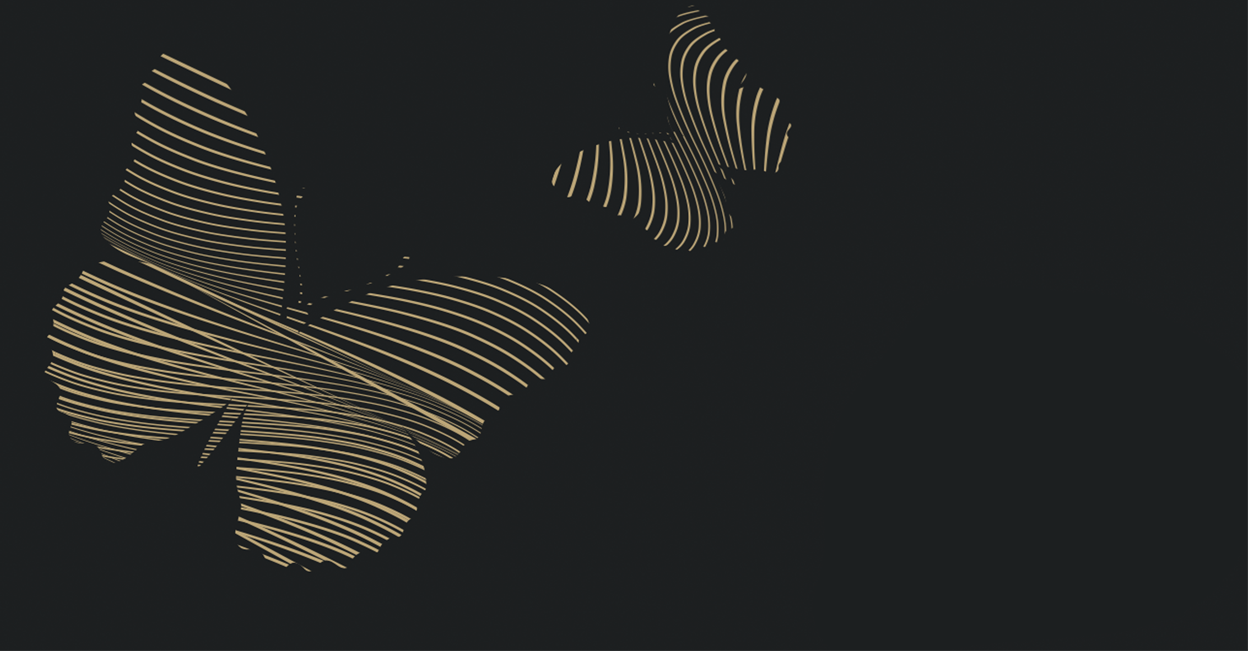 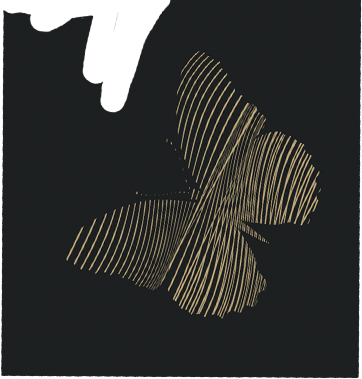 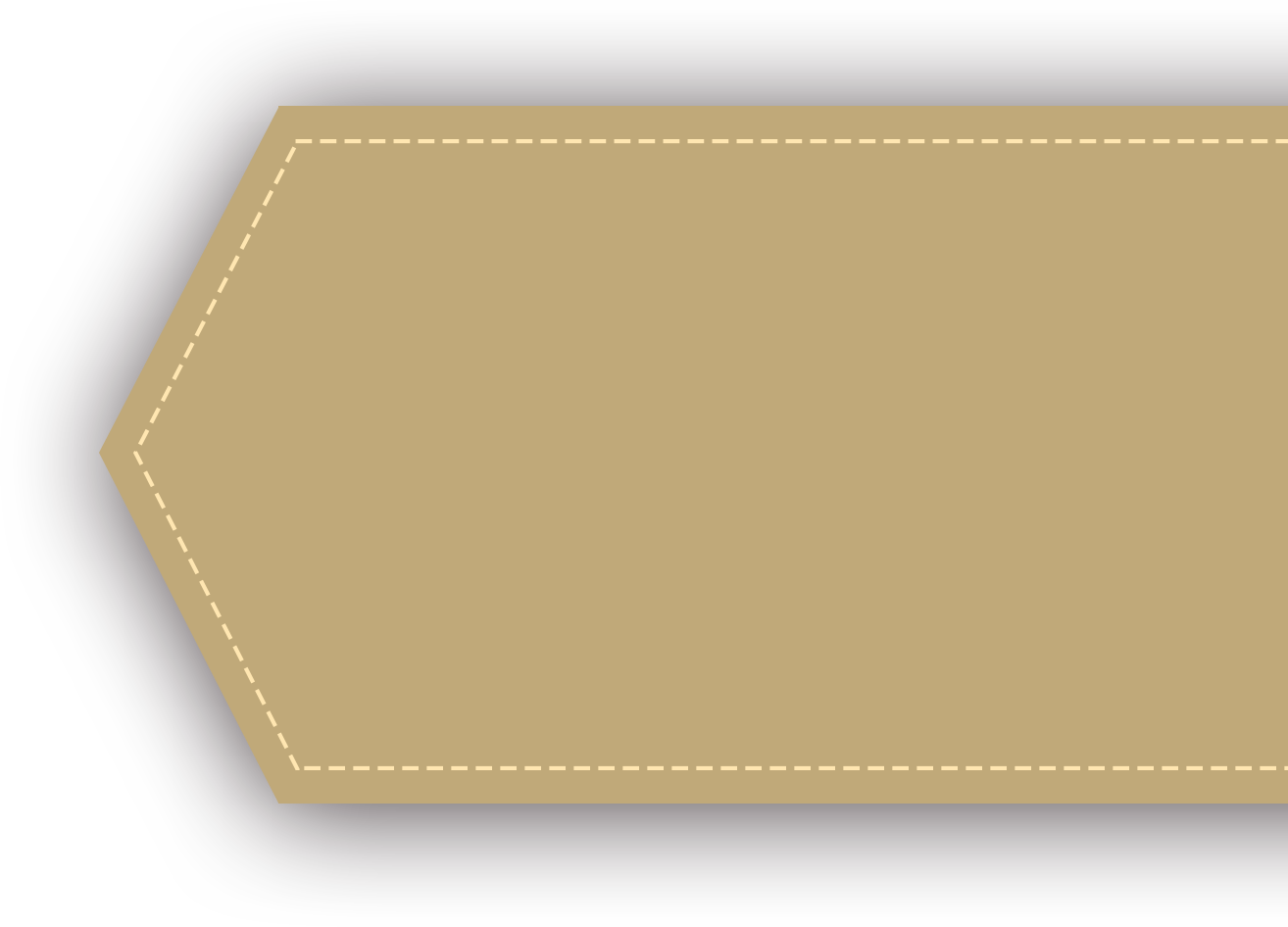 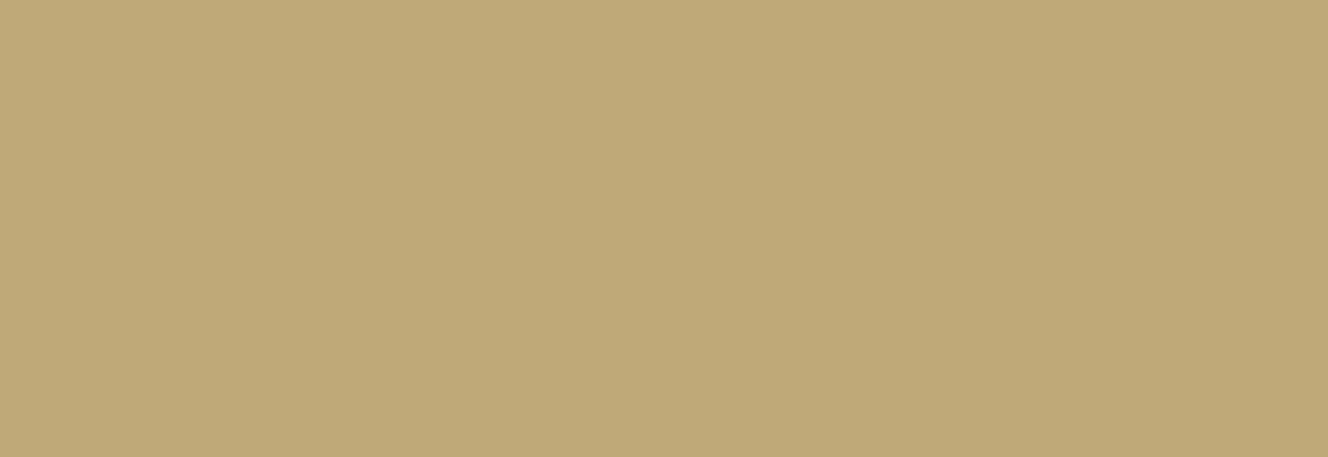 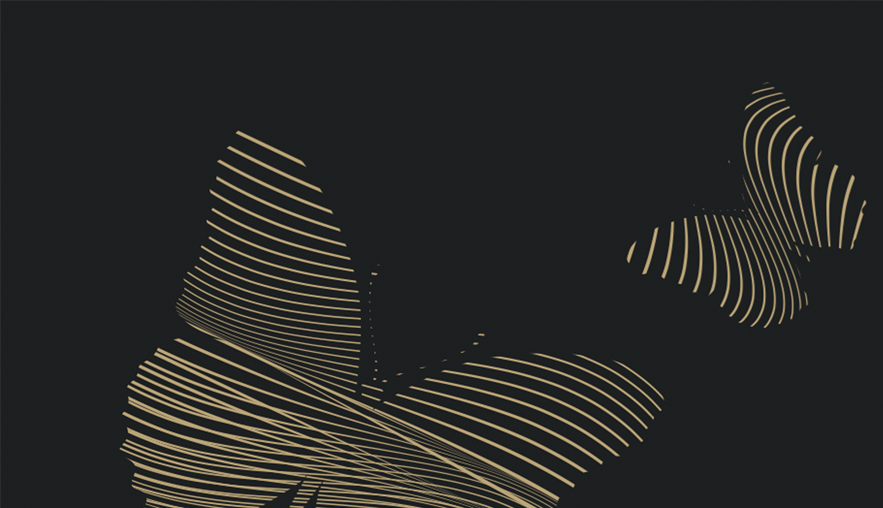 胜任能力
03
点击输入您的文字内容，点击输入您的文字内容，点击输入您的文字。
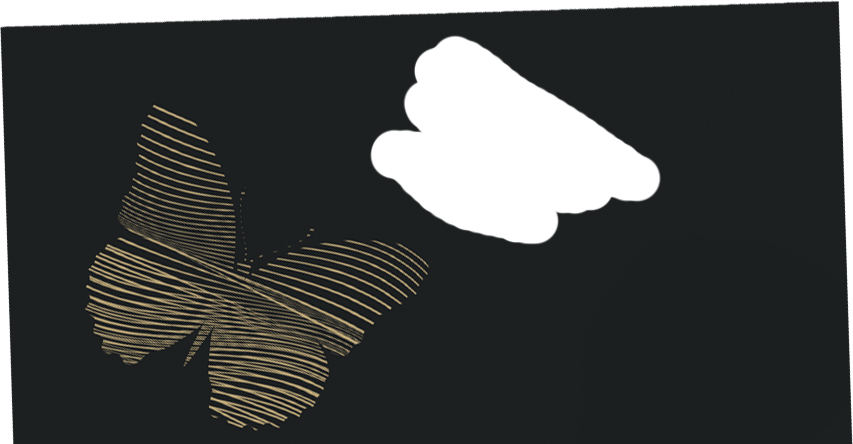 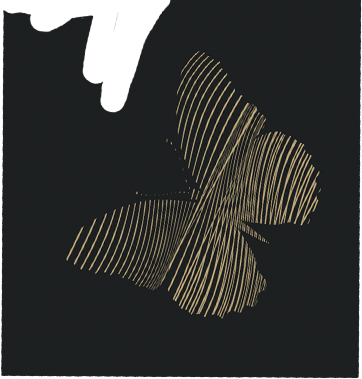 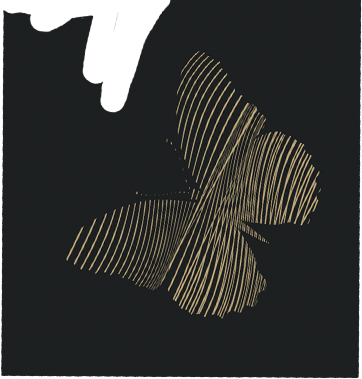 胜任能力
PLEASE CLICK HERE TO ADD YOUR TITLE
点击添加文本 点击添加文本
点击添加文本 点击添加文本
点击添加文本
添加标题
添加标题
点击添加文本 点击添加文本
点击添加文本 点击添加文本
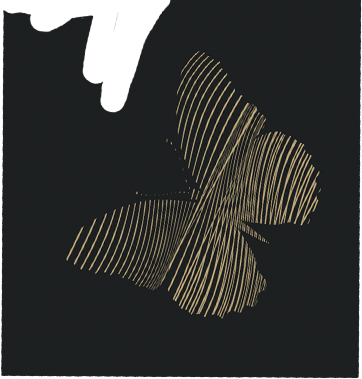 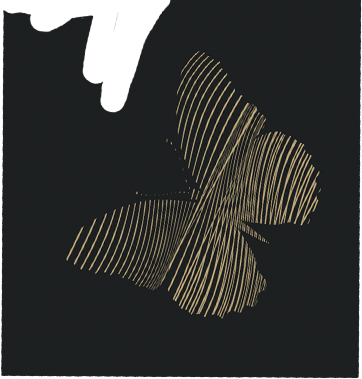 工作经验
PLEASE CLICK HERE TO ADD YOUR TITLE
添加您的项目名称
01
添加您的标题
Ut wisi enim ad minim veniam, quis nostrud exerci tation ullamcorper nibh euismod tincidunt ut laoreet dolore magna Ut wisi enim ad minim veniam, quis nostrud exerci tation ullamcorper nibh euismod tincidunt ut laoreet dolore magna Ut wisi enim ad minim veniam, quis nostrud exerci tation ullamcorper nibh euismod tincidunt ut laoreet dolore magna Ut wisi enim ad minim veniam, quis nostrud exerci tation ullamcorper nibh euismod tincidunt ut laoreet dolore magna Ut wisi enim ad minim veniam, quis nostrud exerci tation ullamcorper nibh euismod tincidunt ut laoreet dolore magna Ut wisi enim ad minim veniam, quis nostrud exerci tation ullamcorper nibh euismod tincidunt ut laoreet dolore magna
Ut wisi enim ad minim veniam, quis nostrud exerci tation ullamcorper nibh euismod tincidunt ut laoreet dolore magna Ut wisi enim ad minim veniam, quis nostrud exerci tation ullamcorper
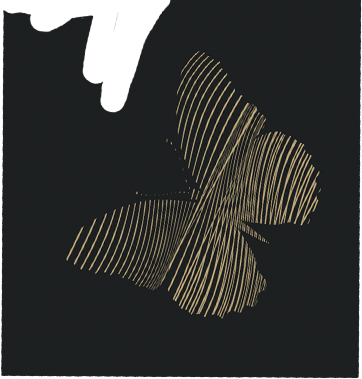 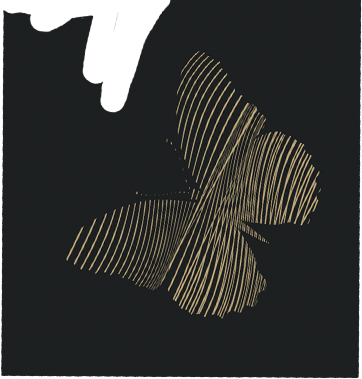 胜任能力
PLEASE CLICK HERE TO ADD YOUR TITLE
标题文字添加
标题文字添加
标题文字添加
用户可以在投影仪或者计算机上进行演示也可以将演示文稿打印出来制作成胶片
用户可以在投影仪或者计算机上进行演示也可以将演示文稿打印出来制作成胶片
用户可以在投影仪或者计算机上进行演示也可以将演示文稿打印出来制作成胶片
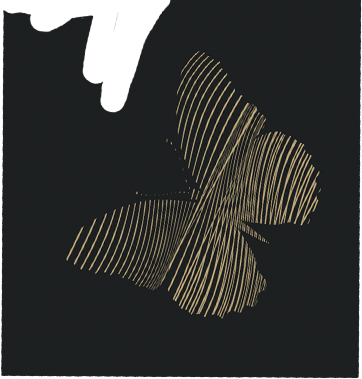 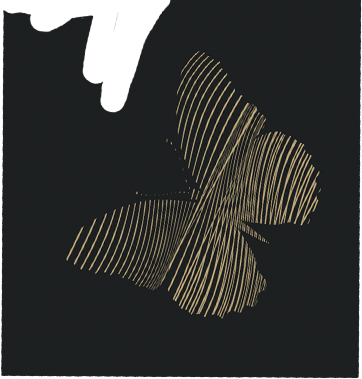 胜任能力
PLEASE CLICK HERE TO ADD YOUR TITLE
添加您的标题
添加您的标题
添加您的标题
Ut wisi enim ad minim veniam, quis nostrud exerci tation ullamcorper nibh euismod tincidunt
Ut wisi enim ad minim veniam, quis nostrud exerci tation ullamcorper nibh euismod tincidunt
Ut wisi enim ad minim veniam, quis nostrud exerci tation ullamcorper nibh euismod tincidunt
添加您的标题
Ut wisi enim ad minim veniam, quis nostrud exerci tation ullamcorper nibh euismod tincidunt ut laoreet dolore magna Ut wisi enim ad minim veniam, quis nostrud exerci tation ullamcorper nibh euismod tincidunt ut laoreet dolore magna
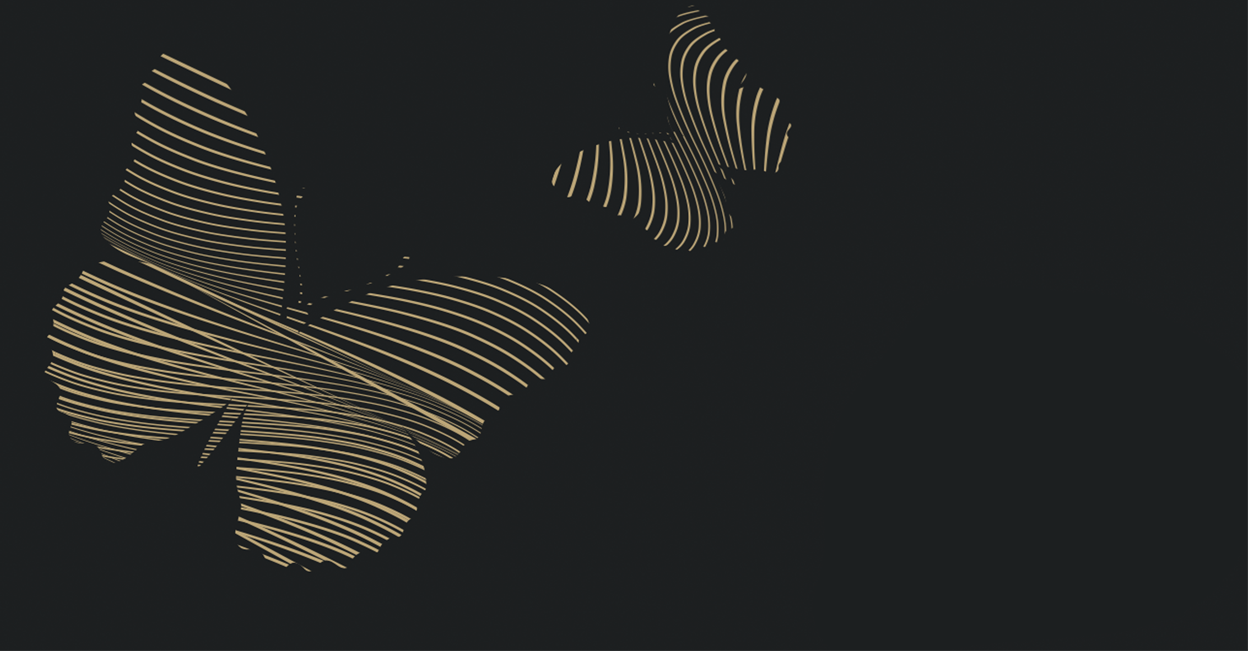 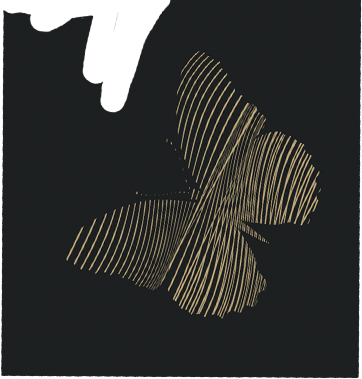 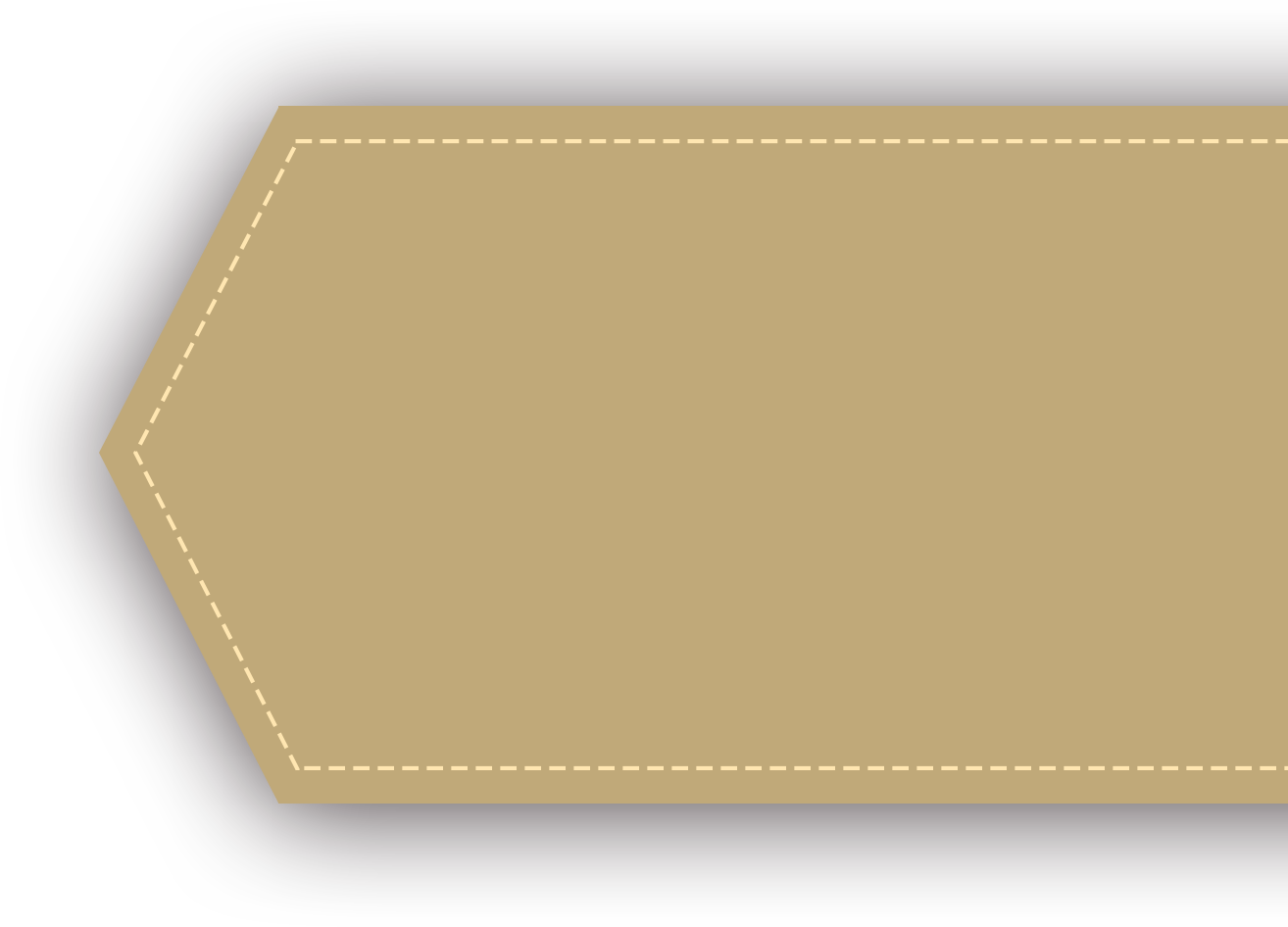 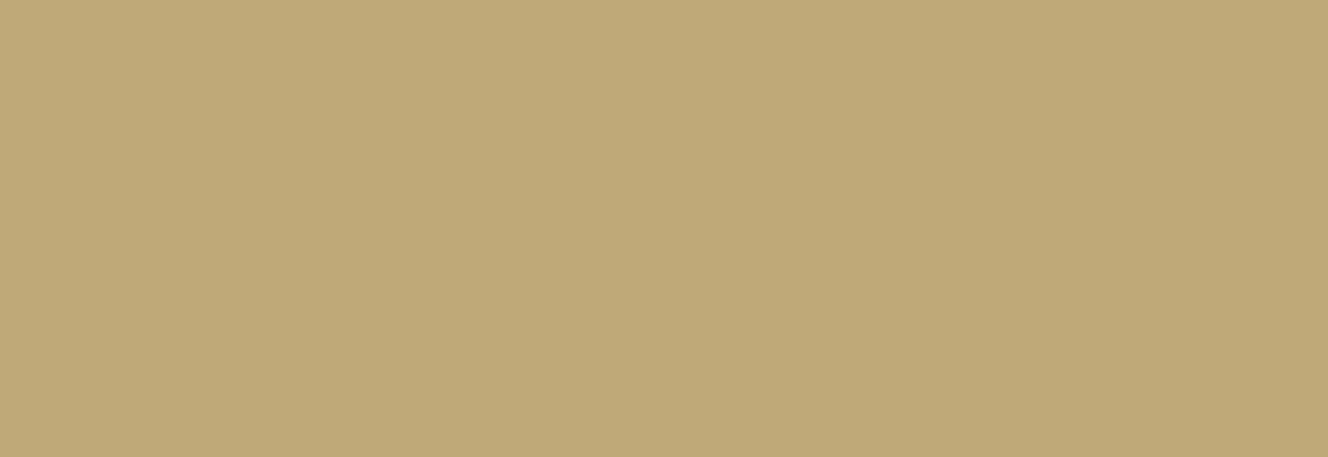 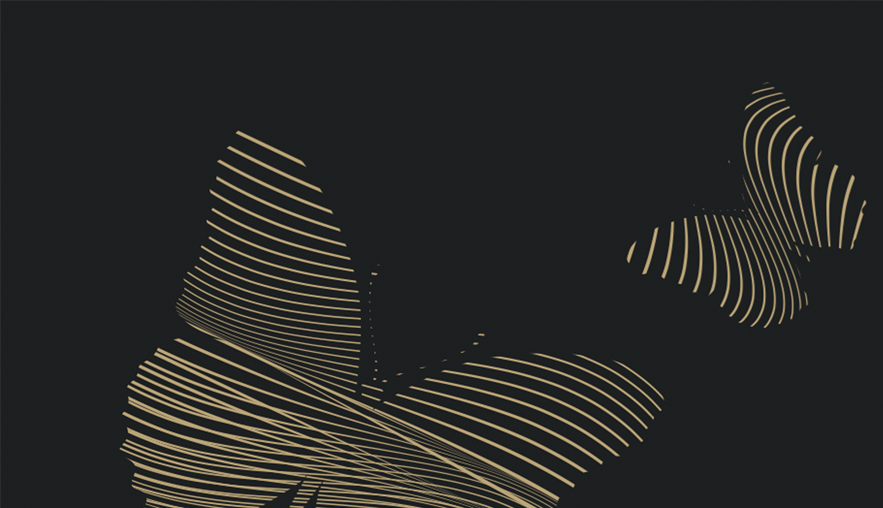 目标计划
04
点击输入您的文字内容，点击输入您的文字内容，点击输入您的文字。
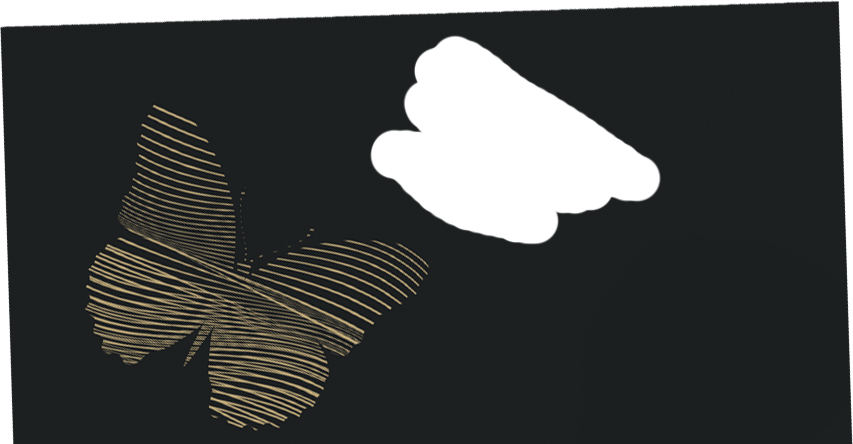 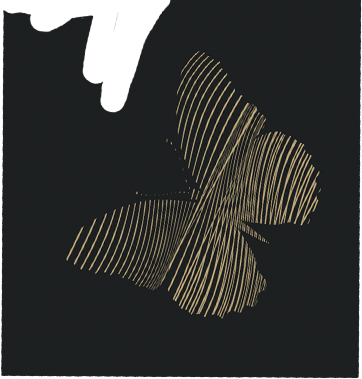 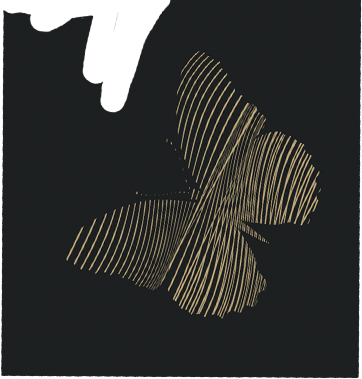 目标计划
PLEASE CLICK HERE TO ADD YOUR TITLE
12%
点击此处添加标题
9%
点击添加正文、温提示正文行距在1.2~1.3之间点击添加正文、
\
37%
点击此处添加标题
点击此处添加标题
点击此处添加标题
点击添加正文、温提示正文行距在1.2~1.3之间点击添加正文
点击添加正文、温提示正文行距在1.2~1.3之间点击添加正文
点击添加正文、温提示正文行距在1.2~1.3之间点击添加正文
25%
点击此处添加标题
点击添加正文、温提示正文行距在1.2~1.3之间点击添加正文
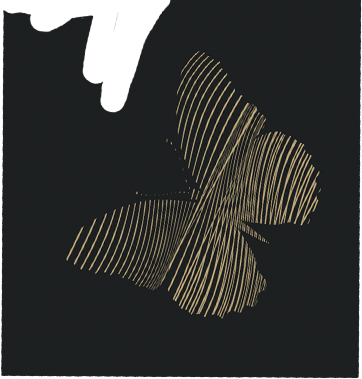 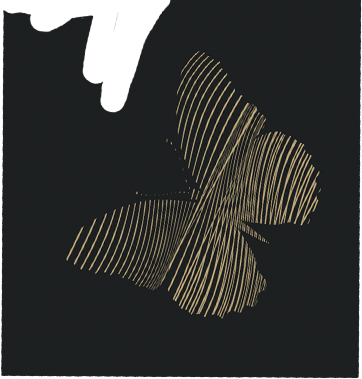 目标计划
PLEASE CLICK HERE TO ADD YOUR TITLE
3
1
2
4
输入文本
单击此处添加段落文本，单击此处添加段落文本
文本
输入文本
单击此处添加段落文本，单击此处添加段落文本
输入文本
单击此处添加段落文本，单击此处添加段落文本
输入文本
单击此处添加段落文本，单击此处添加段落文本
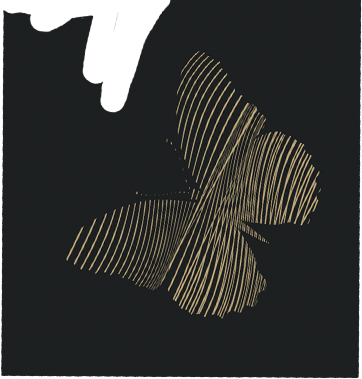 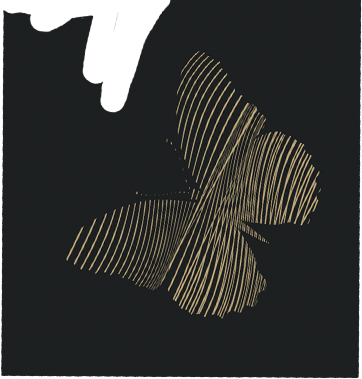 目标计划
PLEASE CLICK HERE TO ADD YOUR TITLE
添加您的标题
添加您的标题
添加您的标题
Ut wisi enim ad minim veniam, quis nostrud exerci tation ullamcorper nibh euismod tincidunt
Ut wisi enim ad minim veniam, quis nostrud exerci tation ullamcorper nibh euismod tincidunt
Ut wisi enim ad minim veniam, quis nostrud exerci tation ullamcorper nibh euismod tincidunt
添加名字
在这里添加相关的文字
添加名字
在这里添加相关的文字
添加名字
在这里添加相关的文字
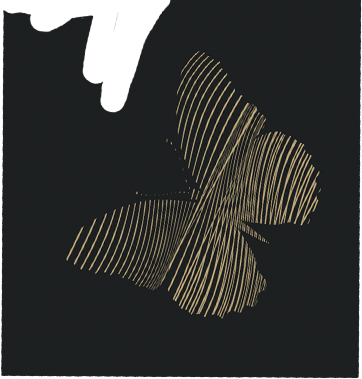 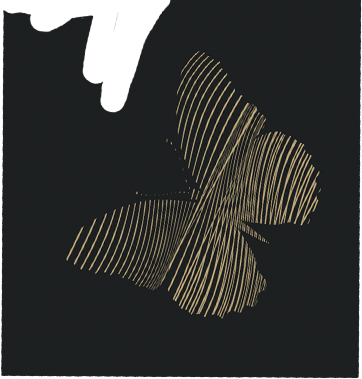 目标计划
PLEASE CLICK HERE TO ADD YOUR TITLE
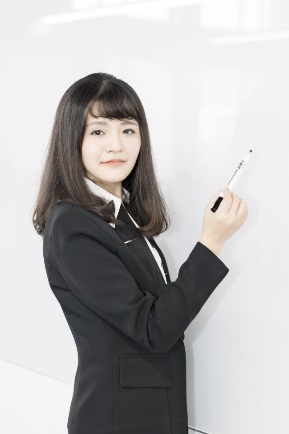 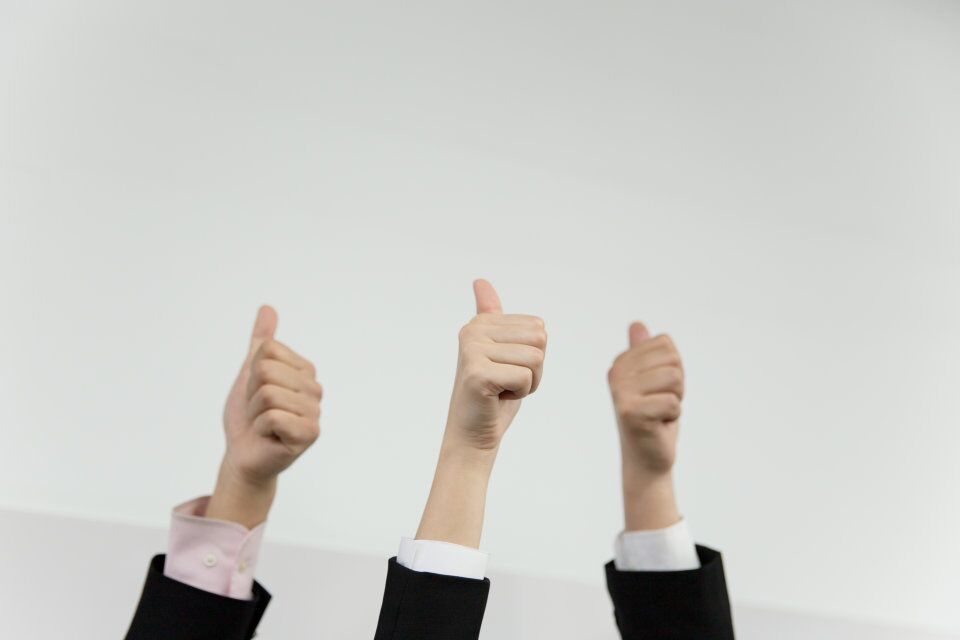 标题文字添加
标题文字添加
用户可以在投影仪或者计算机上进行演示也可以将演示文稿打印出来制作成胶片用户可以在投影仪或者计算机上进行演示也可以将演示文稿打印出来制作成胶片
用户可以在投影仪或者计算机上进行演示也可以将演示文稿打印出来制作成胶片用户可以在投影仪或者计算机上进行演示也可以将演示文稿打印出来制作成胶片
文字添加
文字添加
文字添加
文字添加
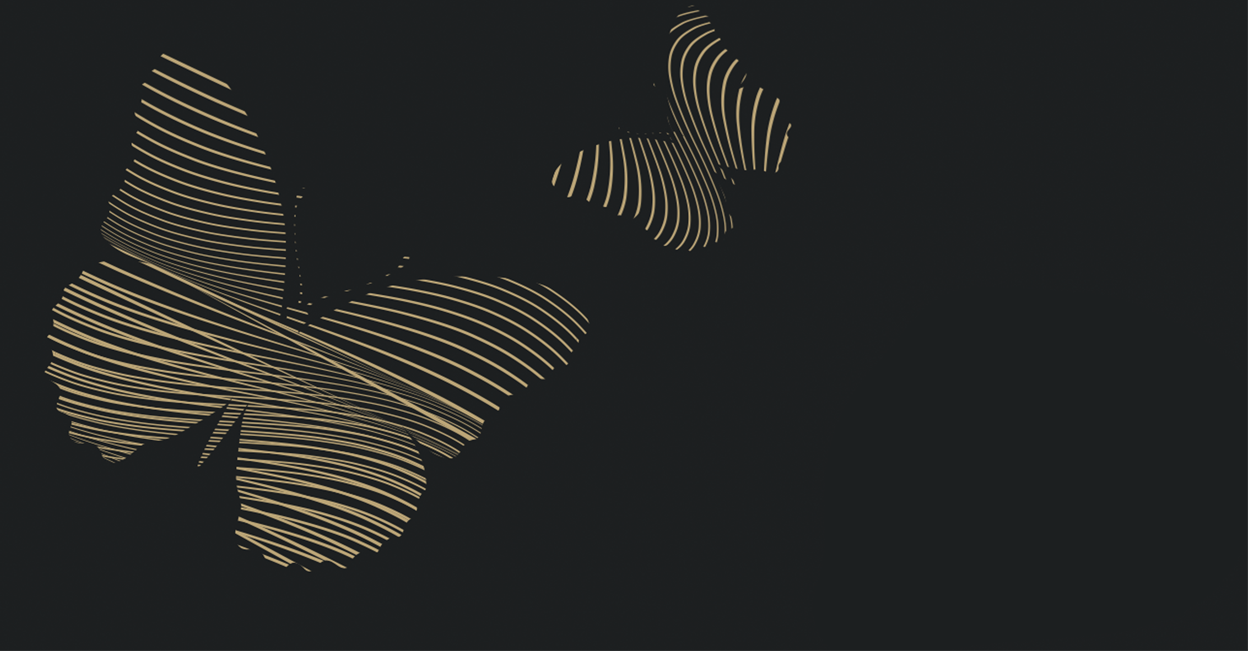 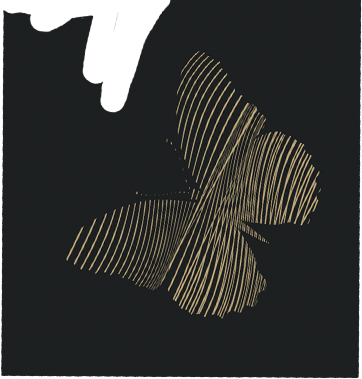 个
“
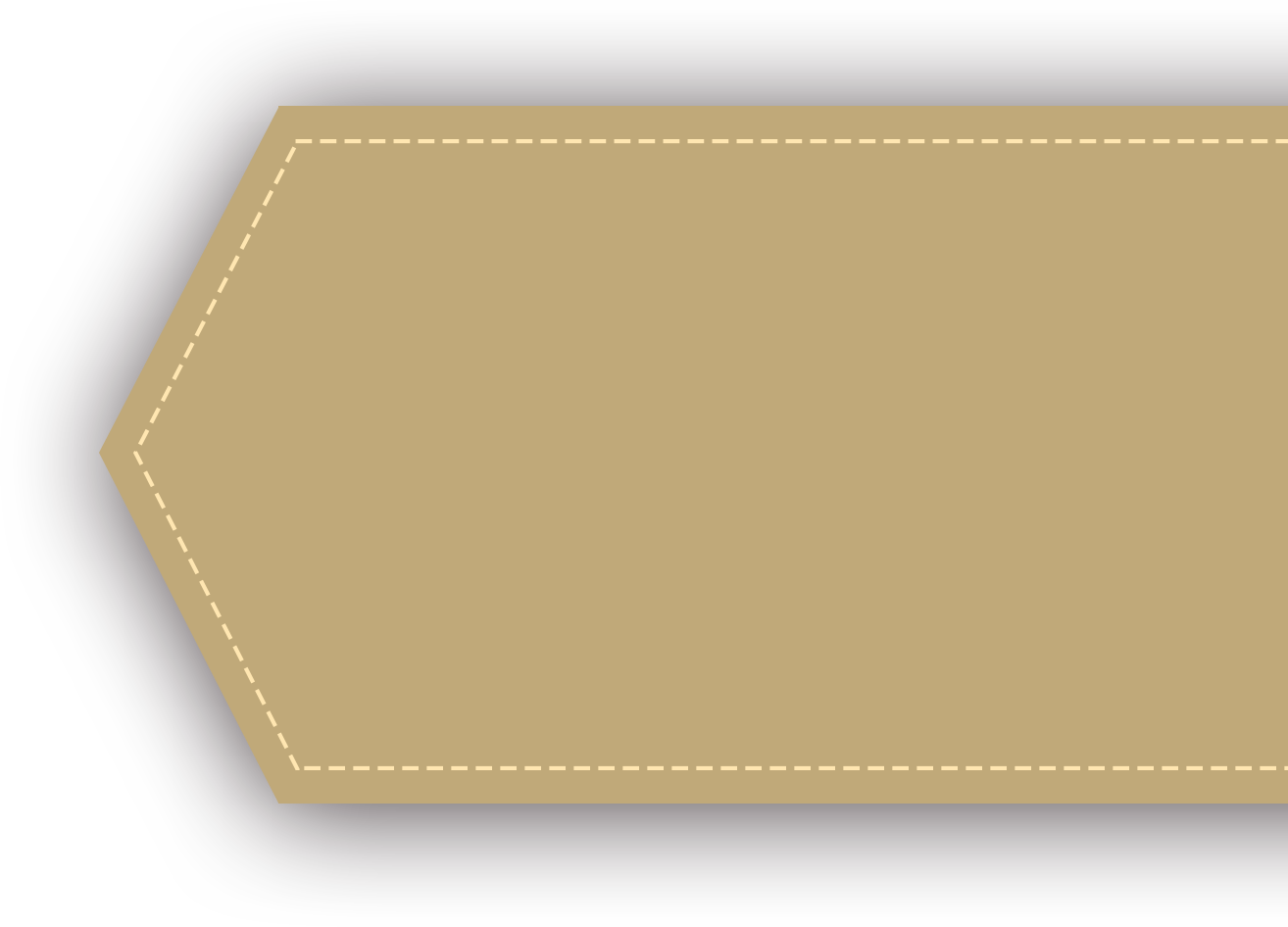 人
简
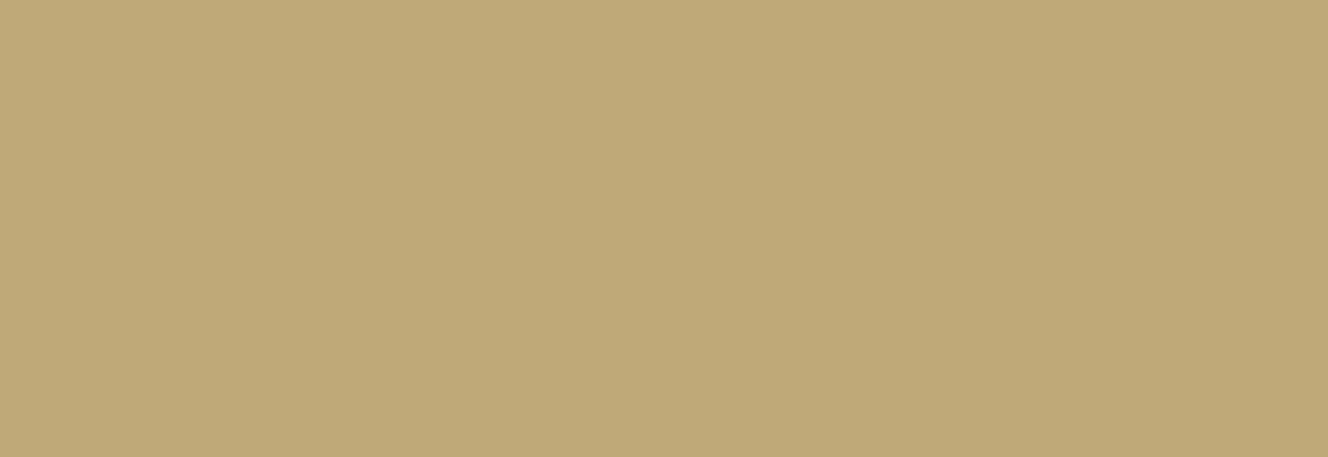 清新文艺 简约风
历
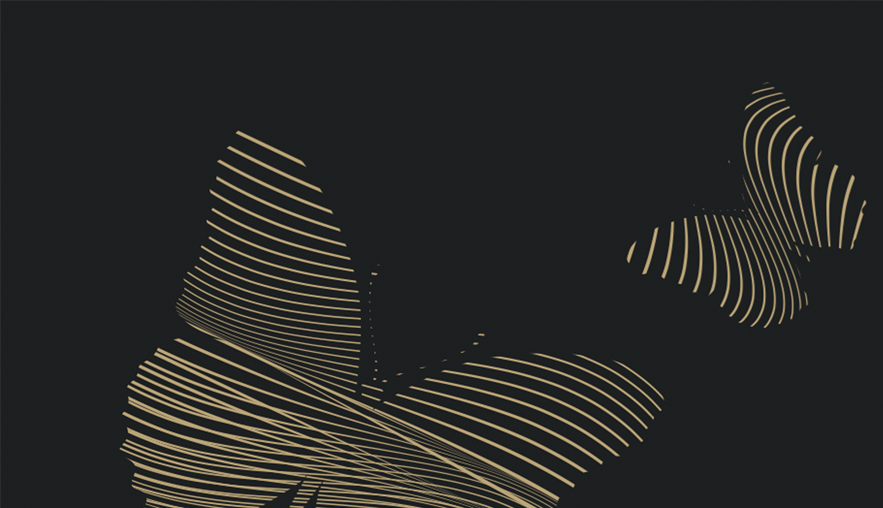 Time is not old, fall in lovewithultimatesimplicity, the fresh literature and art, minimalist style
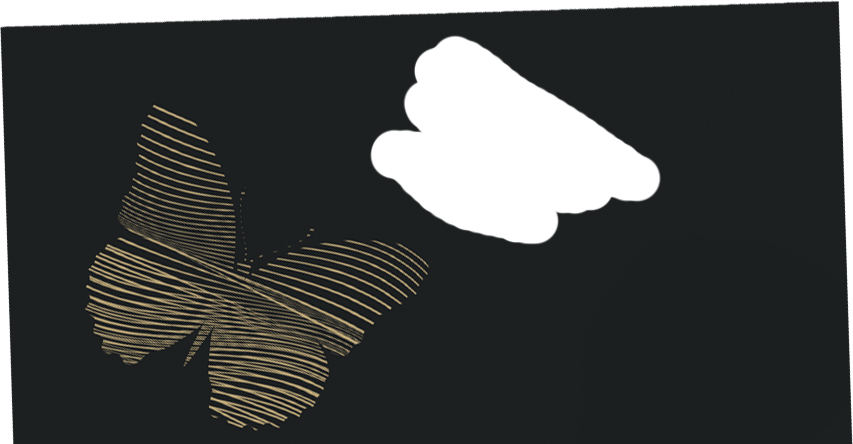